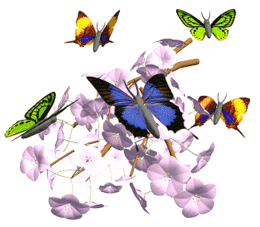 Chào mừng các em đến với tiết học
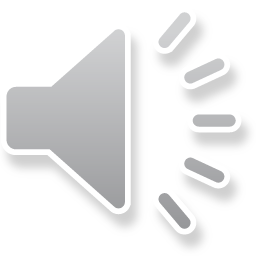 Sắp xếp
Hãy giúp những chú khỉ thu thập những thùng hàng chứa những trái chuối mang về làm thức ăn nhé !!!
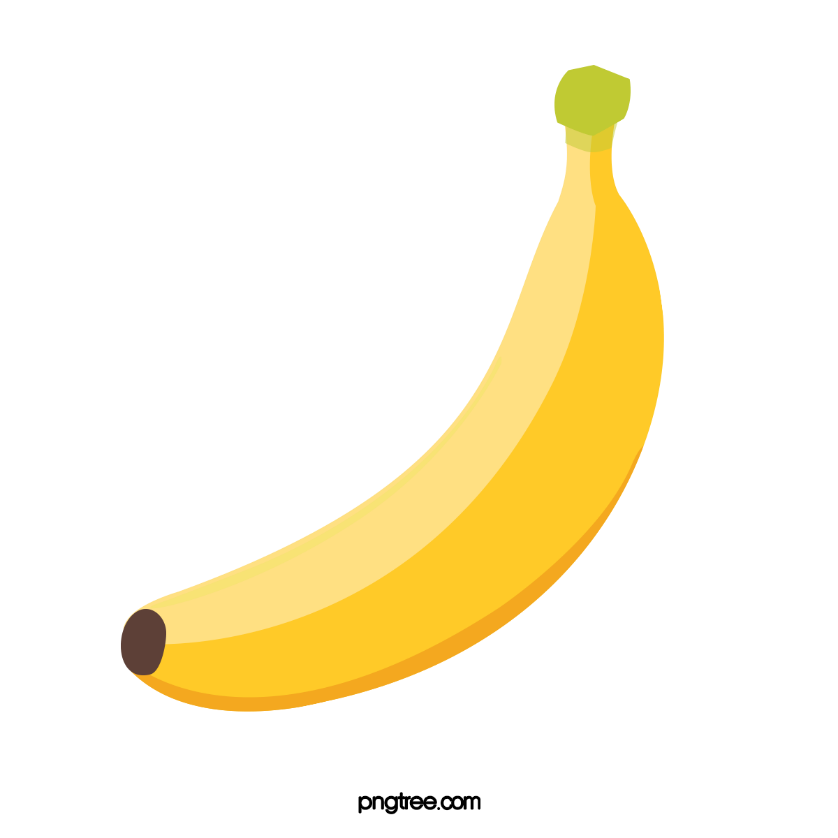 Chơi
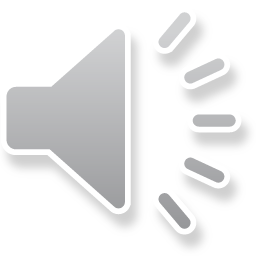 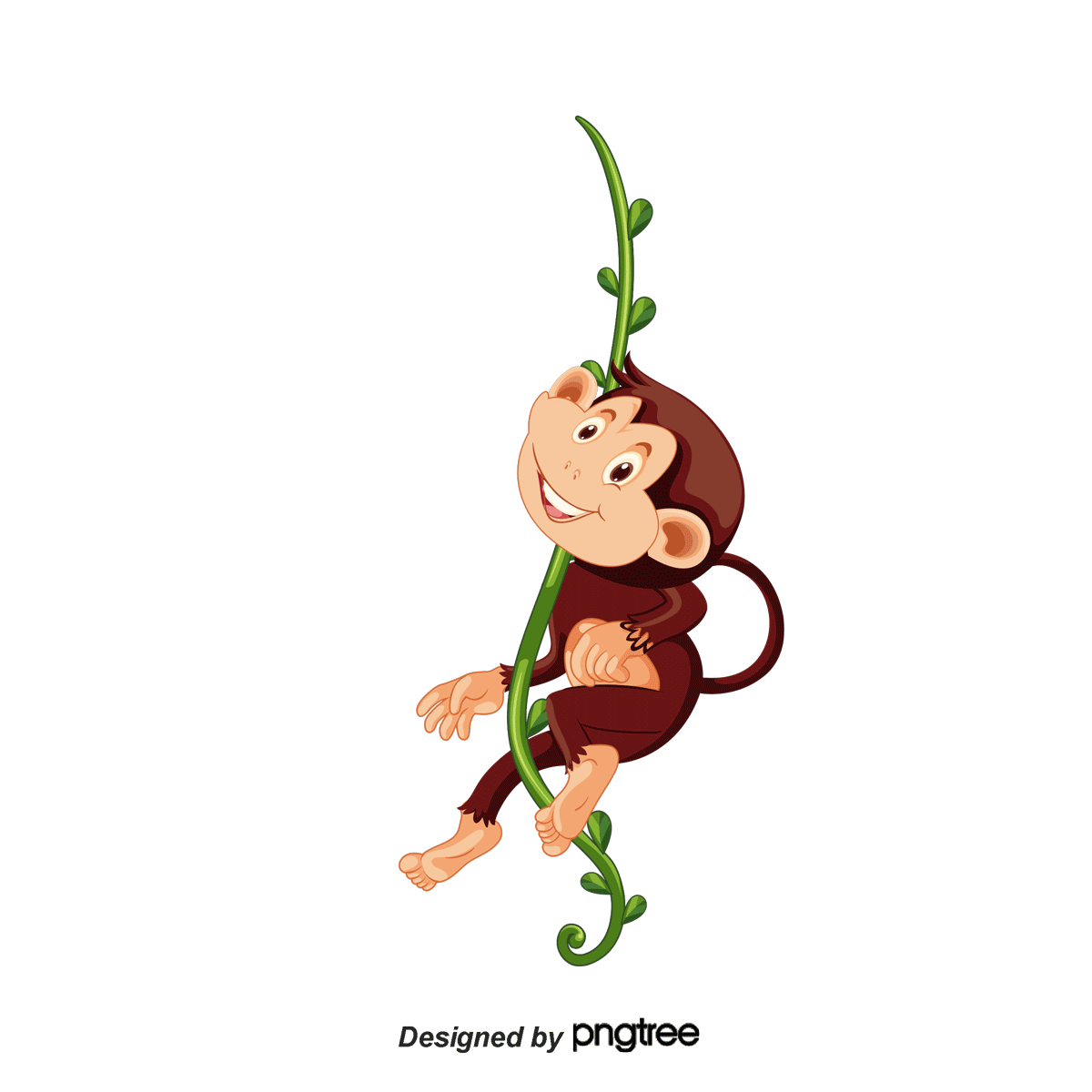 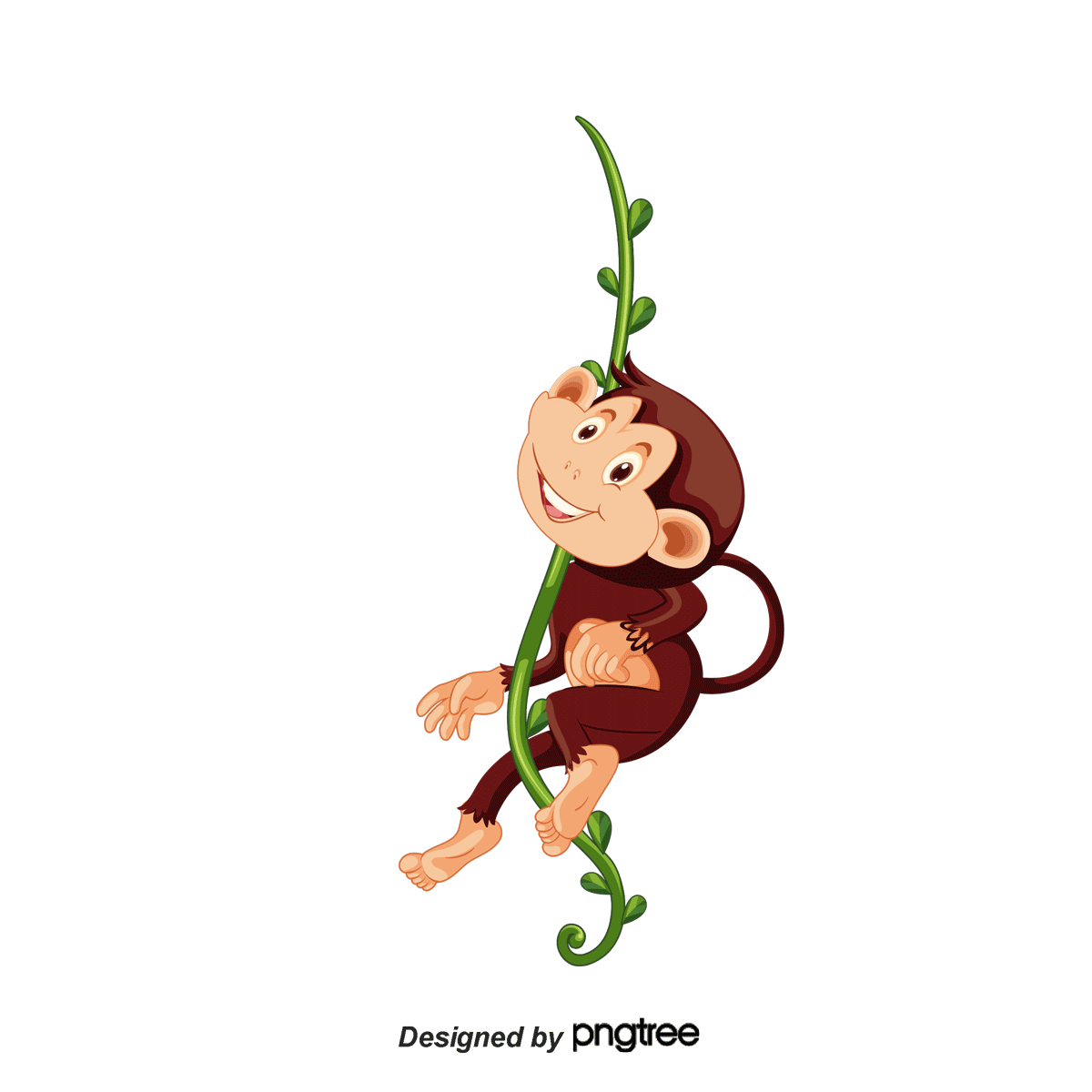 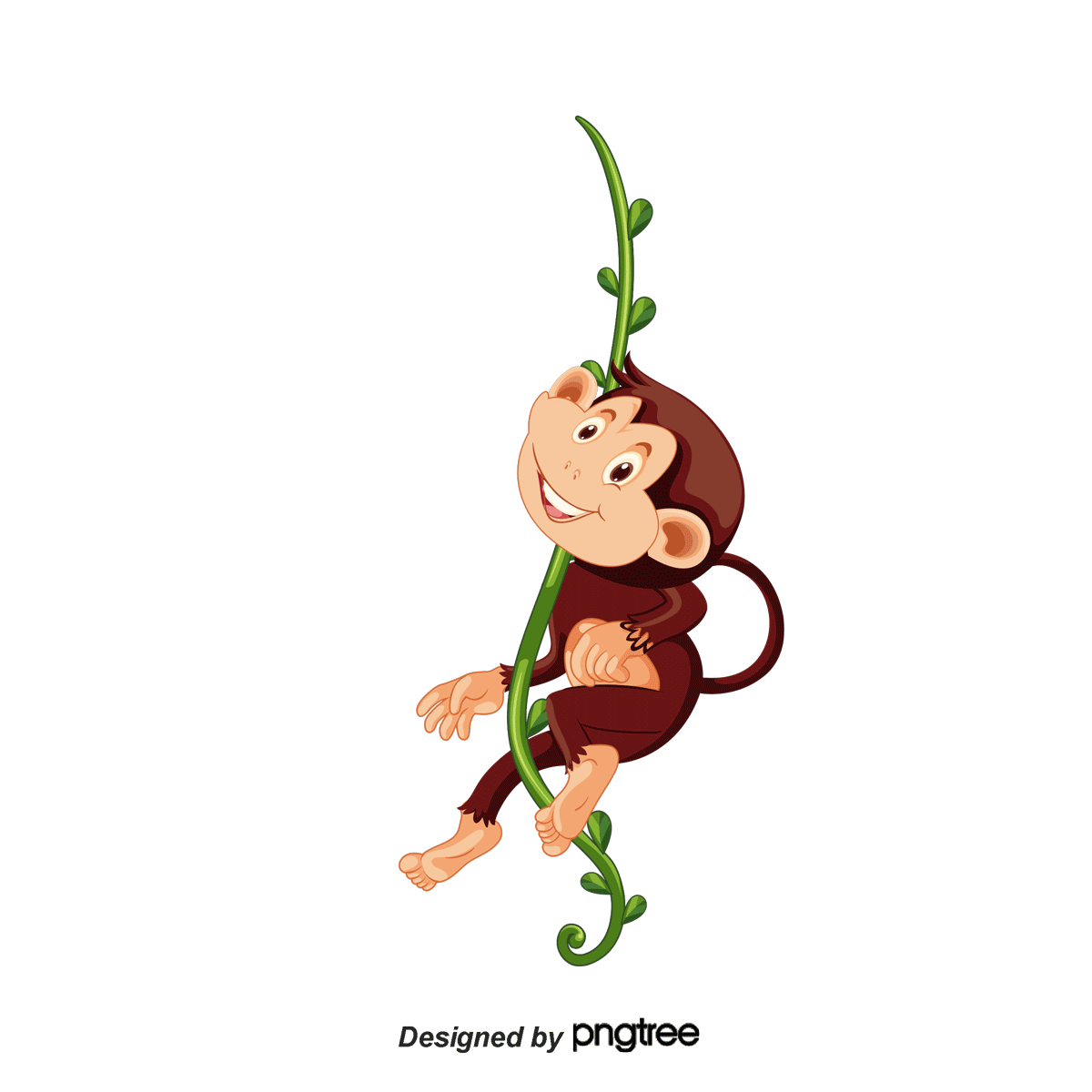 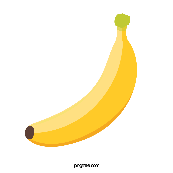 Khổ 2
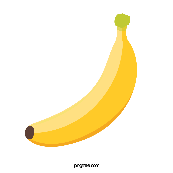 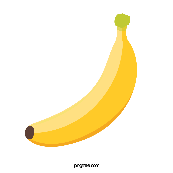 Khổ 3
Khổ 4
Trong bài “Ngày hôm qua đâu rồi”. Hãy tìm khổ thơ ứng với mỗi ý:
Ngày hôm qua không mất đi vì trong ngày hôm qua:
Đồng lúa  mẹ trồng đã chín
Những nụ hoa hồng đã lớn lên
Em đã học hành chăm chỉ
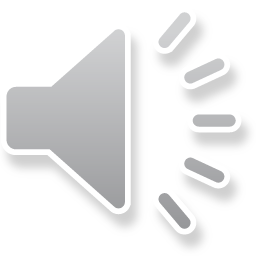 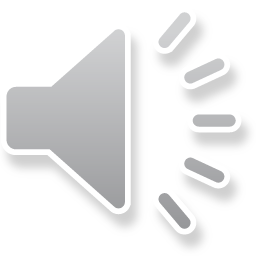 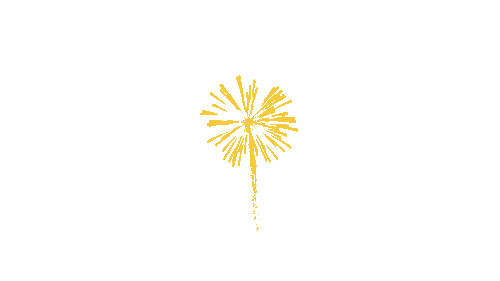 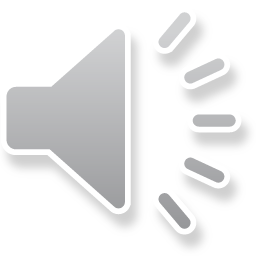 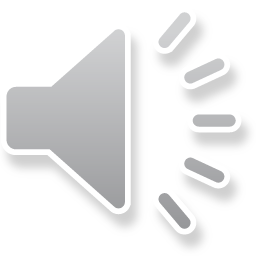 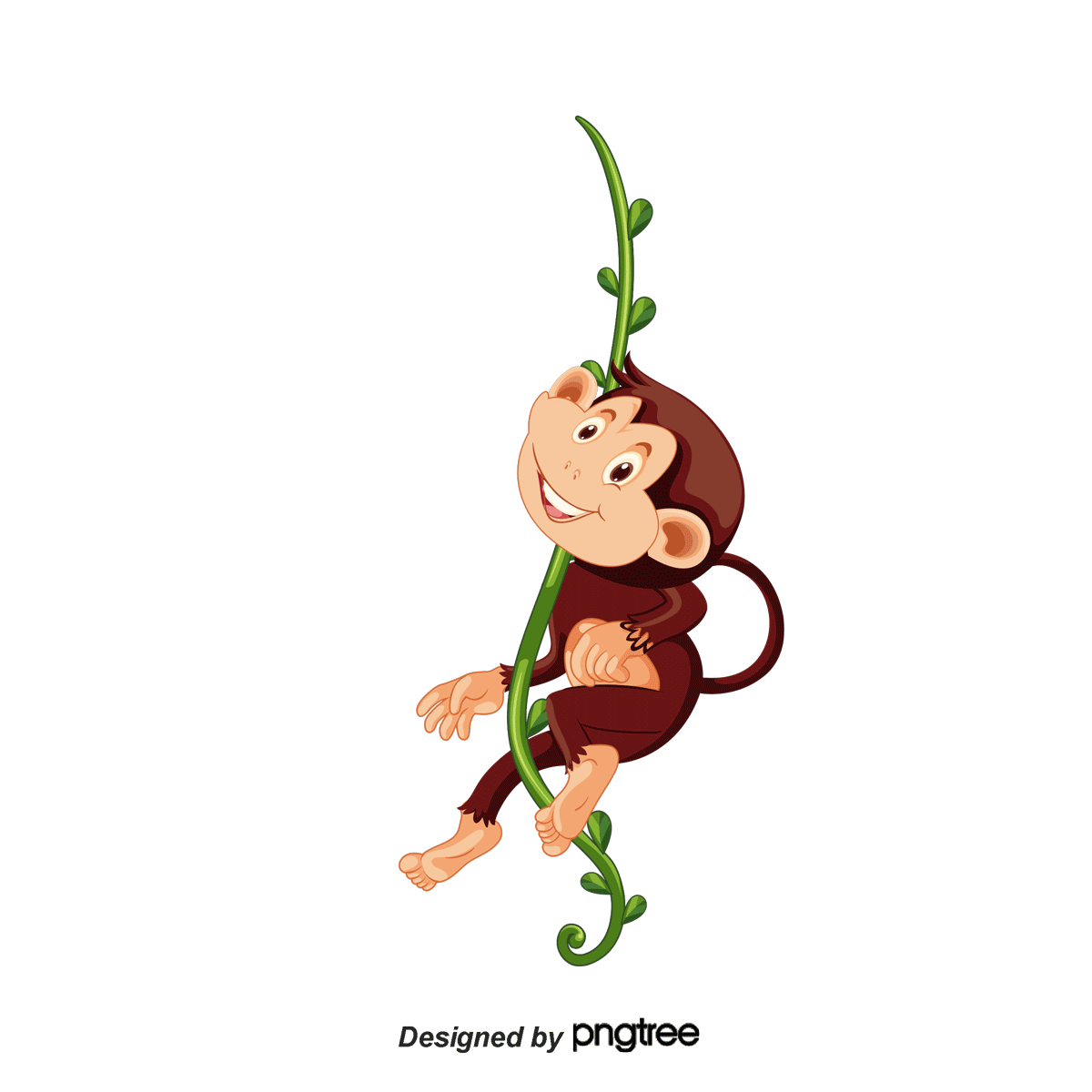 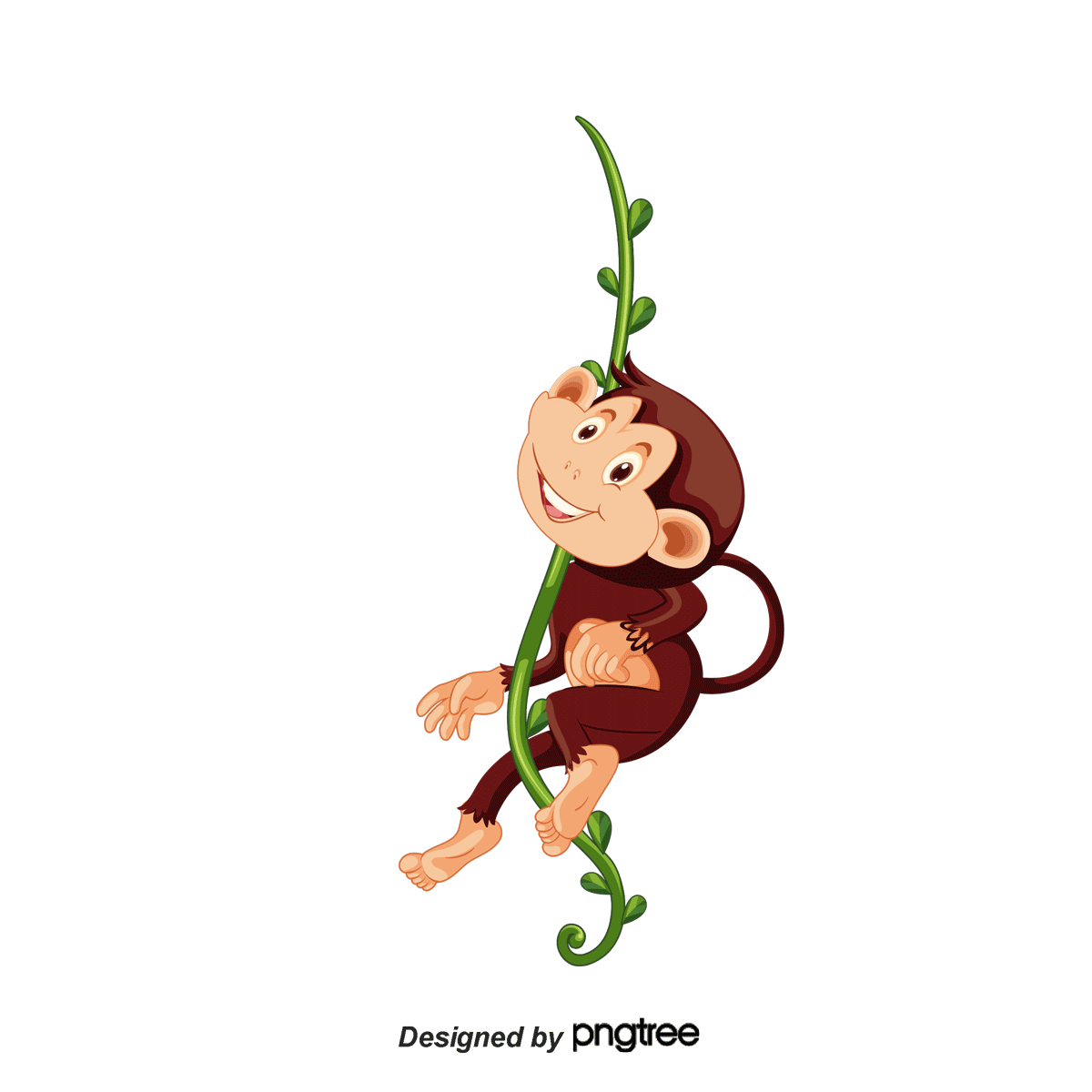 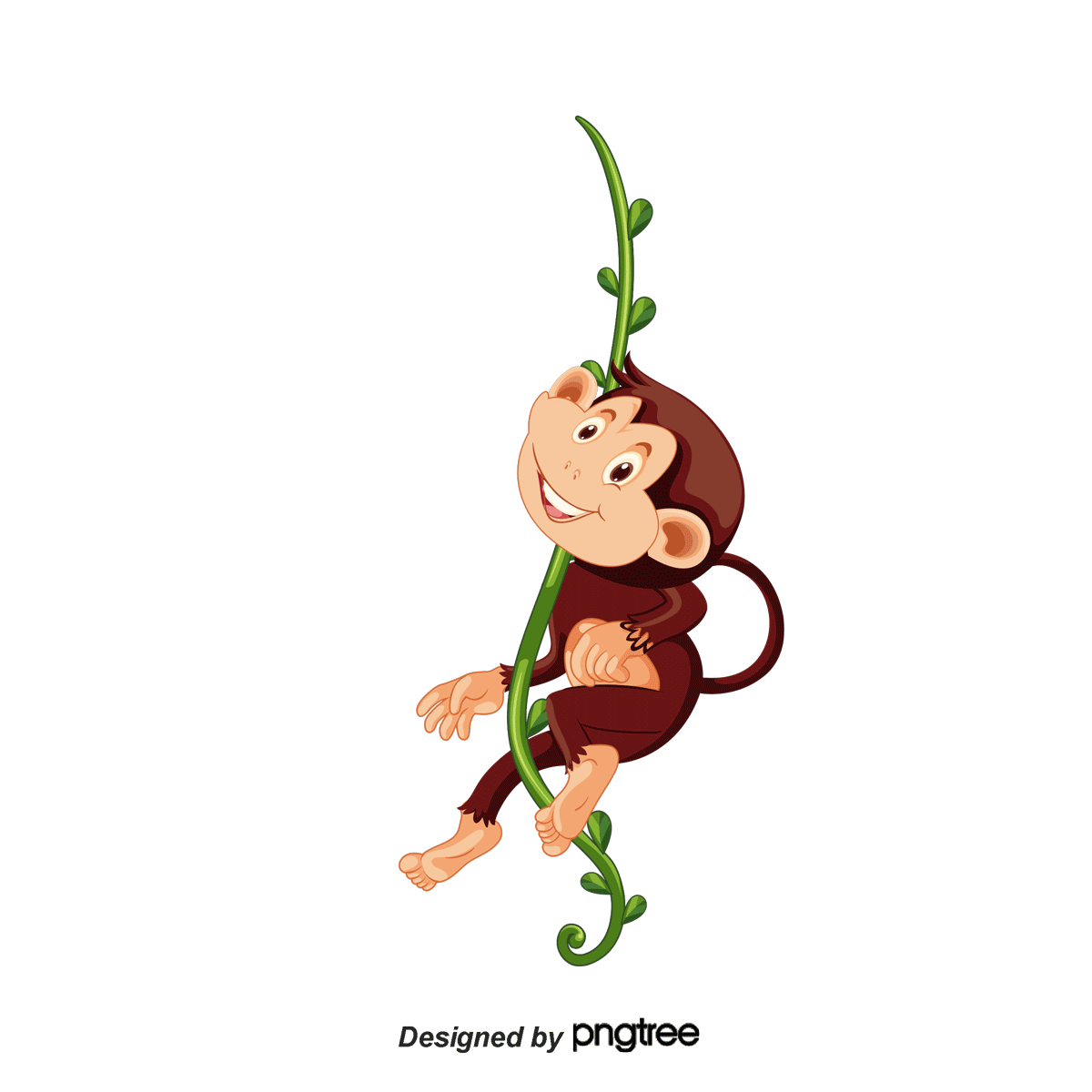 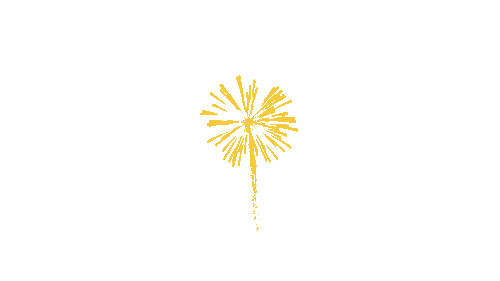 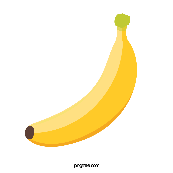 Khổ 2
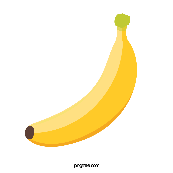 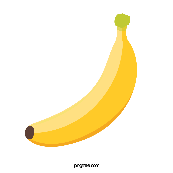 Khổ 3
Khổ 4
Đồng lúa  mẹ trồng đã chín
Những nụ hoa hồng đã lớn lên
Em đã học hành chăm chỉ
Một ngày hoài phí
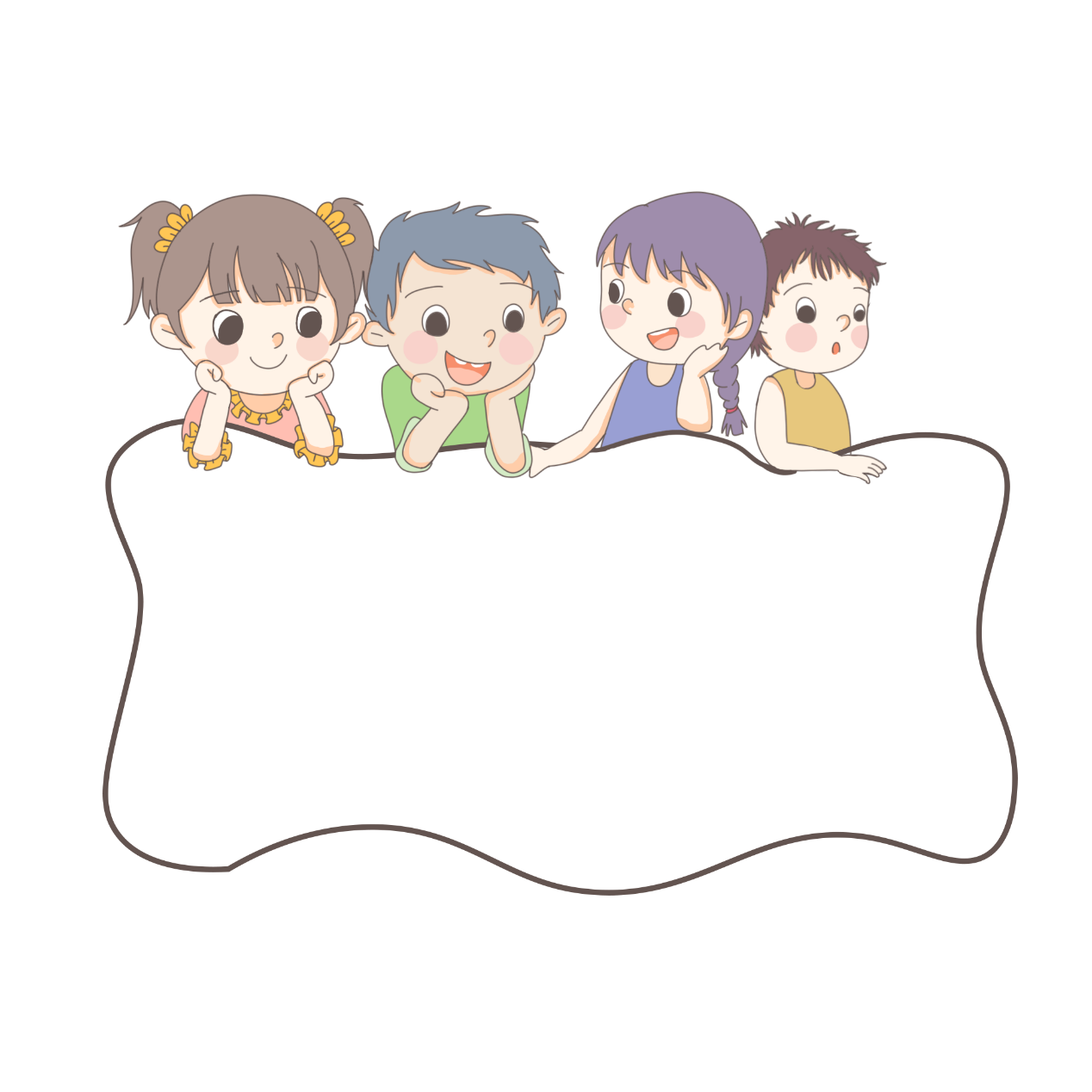 TIẾT 1
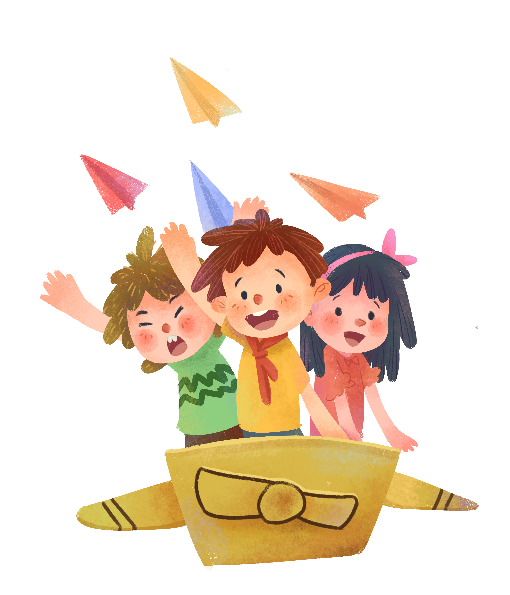 ĐỌC
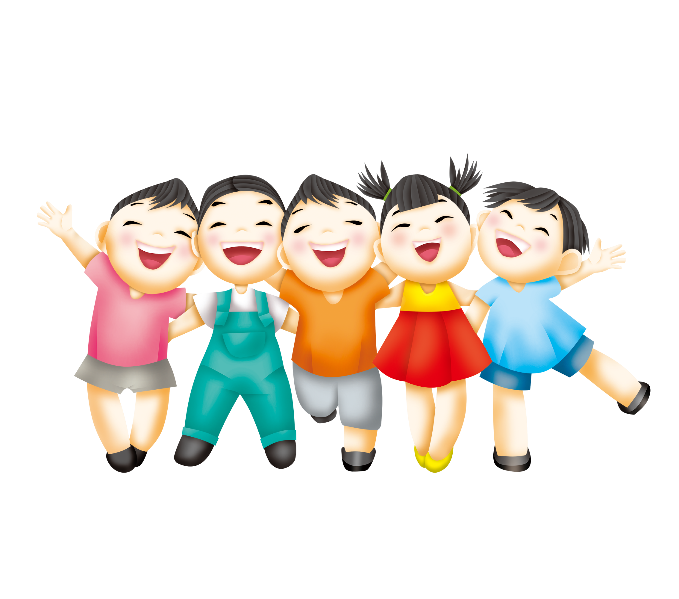 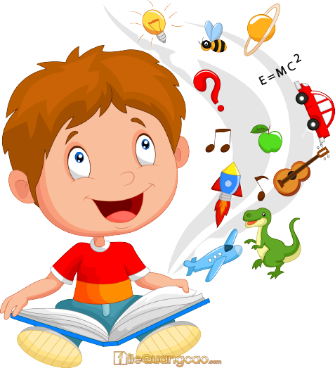 Một ngày hoài phí
ĐỌC
Mẹ đánh thức cậu con trai dậy và dặn:
Hôm nay, con hãy trồng một cây và đọc quyển truyện này nhé!
Mẹ đi rồi, cậu bé lại nằm xuống và thiếp đi. Khi cậu tỉnh dậy, Mặt Trời đã lên cao. Cậu muốn bắt tay  vào việc nhưng lại nghĩ: “Mình còn cả một ngày mà.”. Sau một hồi chạy nhảy ngoài vườn, cậu lại ngồi nghỉ, quên hẳn lời mẹ dặn.

2. Buổi chiều, mẹ về. Thấy con chưa làm được gì, mẹ bảo:
-    Con hãy đi theo mẹ xem hôm nay mọi người làm được những gì. Mẹ đưa câu đến bên đống thóc lớn và nói:
Buổi sang, những hạt thóc còn nằm trên bông lúa. Cô lái máy gặt đập đã làm việc suốt ngày để có đống thóc này.
Sau đó, hai mẹ con vào thư viện. Bác thủ thư chỉ lên cái giá lớn đầy sách:
Đây là những cuốn sách mọi người đã đọc hôm nay.
Cậu bé hiểu mình đã để một ngày trôi qua hoài phí.
XU – KHÔM – LIN – XKI
(Lê Vân dịch)
LUYỆN ĐỌC
Một ngày hoài phí
Mẹ đánh thức cậu con trai dậy và dặn:
Hôm nay, con hãy trồng một cây và đọc quyển truyện này nhé!
Mẹ đi rồi, cậu bé lại nằm xuống và thiếp đi. Khi cậu tỉnh dậy, Mặt Trời đã lên cao. Cậu muốn bắt tay  vào việc nhưng lại nghĩ: “Mình còn cả một ngày mà.”. Sau một hồi chạy nhảy ngoài vườn, cậu lại ngồi nghỉ, quên hẳn lời mẹ dặn.
quyển truyện
trồng
ngồi nghỉ
Cậu muốn bắt tay  vào việc nhưng lại nghĩ: “Mình còn cả một ngày mà.”.
2. Buổi chiều, mẹ về. Thấy con chưa làm được gì, mẹ bảo:
-    Con hãy đi theo mẹ xem hôm nay mọi người làm được những gì. Mẹ đưa câu đến bên đống thóc lớn và nói:
Buổi sáng, những hạt thóc còn nằm trên bông lúa. Cô lái máy gặt đập đã làm việc suốt ngày để có đống thóc này.
Sau đó, hai mẹ con vào thư viện. Bác thủ thư chỉ lên cái 
giá lớn đầy sách:
Đây là những cuốn sách mọi người đã đọc hôm nay.
Cậu bé hiểu mình đã để một ngày trôi qua hoài phí.
XU – KHÔM – LIN – XKI
(Lê Vân dịch)
bông lúa
máy gặt đập
giá lớn
trôi qua
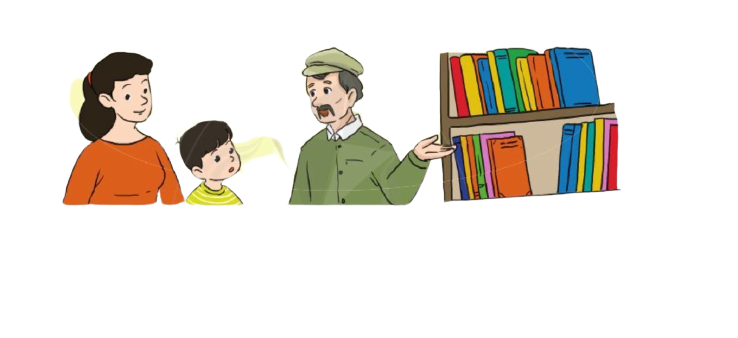 Cô lái máy gặt đập đã làm việc suốt ngày để có đống thóc này.
Con hãy đi theo mẹ xem hôm nay mọi người làm được những gì.
Chú thích
Hoài phí: 
để mất đi, qua đi một cách vô ích, rất đáng tiếc
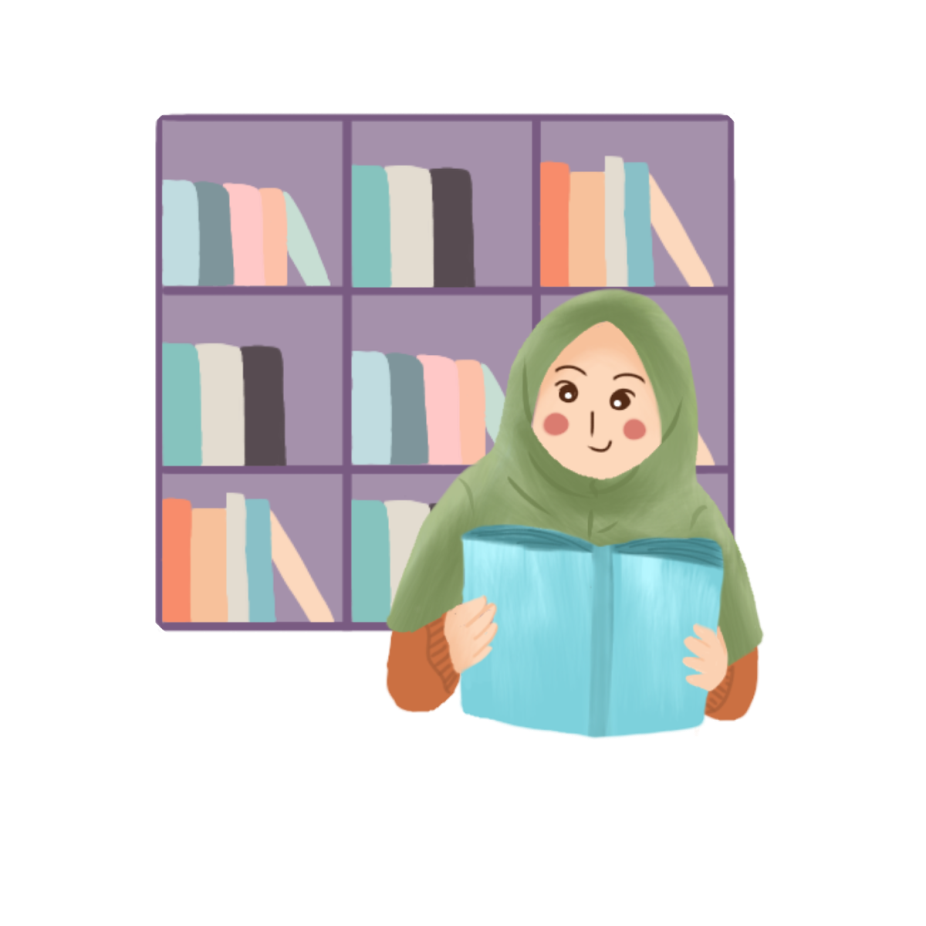 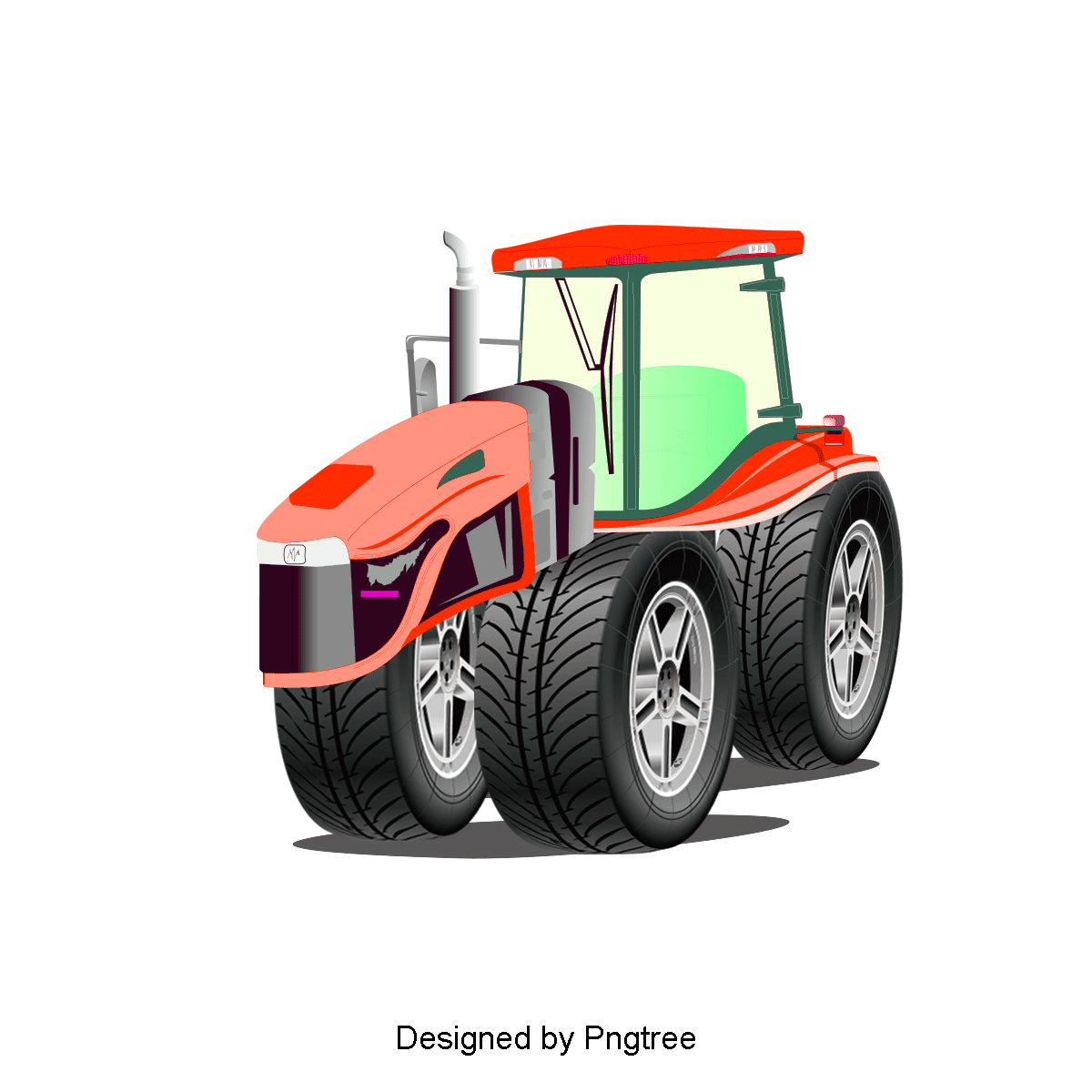 Thủ thư: 
người quản lí sách ở thư viện
Máy gặt đập: 
máy vừa gặt vừa đập lúa
Một ngày hoài phí
ĐỌC ĐOẠN
Bài đọc chia làm mấy đoạn?
Mẹ đánh thức cậu con trai dậy và dặn:
Hôm nay, con hãy trồng một cây và đọc quyển truyện này nhé!
Mẹ đi rồi, cậu bé lại nằm xuống và thiếp đi. Khi cậu tỉnh dậy, Mặt Trời đã lên cao. Cậu muốn bắt tay  vào việc nhưng lại nghĩ: “Mình còn cả một ngày mà.”. Sau một hồi chạy nhảy ngoài vườn, cậu lại ngồi nghỉ, quên hẳn lời mẹ dặn.

2. Buổi chiều, mẹ về. Thấy con chưa làm được gì, mẹ bảo:
-    Con hãy đi theo mẹ xem hôm nay mọi người làm được những gì. Mẹ đưa câu đến bên đống thóc lớn và nói:
Buổi sang, những hạt thóc còn nằm trên bông lúa. Cô lái máy gặt đập đã làm việc suốt ngày để có đống thóc này.
Sau đó, hai mẹ con vào thư viện. Bác thủ thư chỉ lên cái giá lớn đầy sách:
Đây là những cuốn sách mọi người đã đọc hôm nay.
Cậu bé hiểu mình đã để một ngày trôi qua hoài phí.
XU – KHÔM – LIN – XKI
(Lê Vân dịch)
1
2
Một ngày hoài phí
ĐỌC TOÀN BÀI
Mẹ đánh thức cậu con trai dậy và dặn:
Hôm nay, con hãy trồng một cây và đọc quyển truyện này nhé!
Mẹ đi rồi, cậu bé lại nằm xuống và thiếp đi. Khi cậu tỉnh dậy, Mặt Trời đã lên cao. Cậu muốn bắt tay  vào việc nhưng lại nghĩ: “Mình còn cả một ngày mà.”. Sau một hồi chạy nhảy ngoài vườn, cậu lại ngồi nghỉ, quên hẳn lời mẹ dặn.

2. Buổi chiều, mẹ về. Thấy con chưa làm được gì, mẹ bảo:
-    Con hãy đi theo mẹ xem hôm nay mọi người làm được những gì. Mẹ đưa câu đến bên đống thóc lớn và nói:
Buổi sang, những hạt thóc còn nằm trên bông lúa. Cô lái máy gặt đập đã làm việc suốt ngày để có đống thóc này.
Sau đó, hai mẹ con vào thư viện. Bác thủ thư chỉ lên cái giá lớn đầy sách:
Đây là những cuốn sách mọi người đã đọc hôm nay.
Cậu bé hiểu mình đã để một ngày trôi qua hoài phí.
XU – KHÔM – LIN – XKI
(Lê Vân dịch)
[Speaker Notes: Luyện đọc & chú thích]
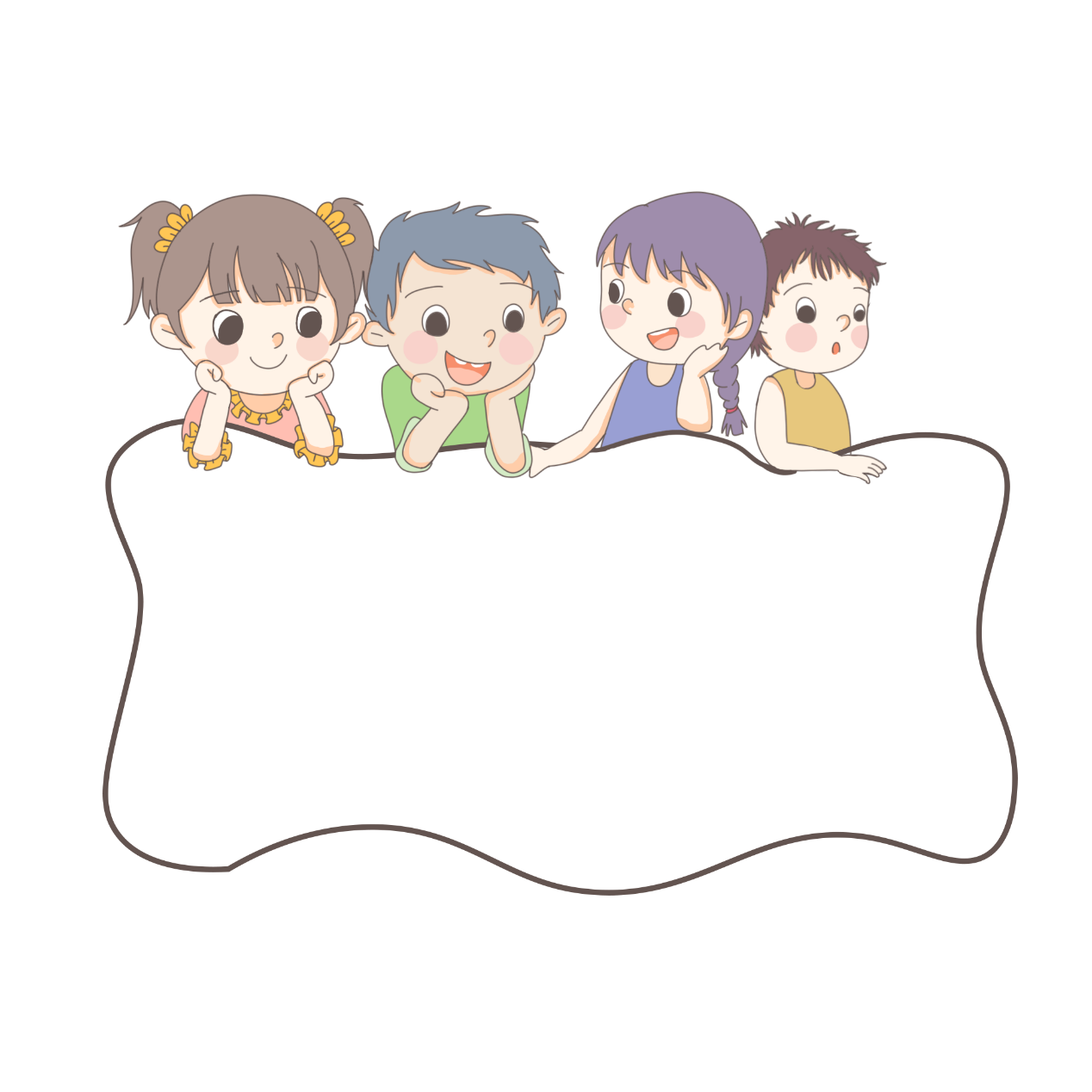 TIẾT 2
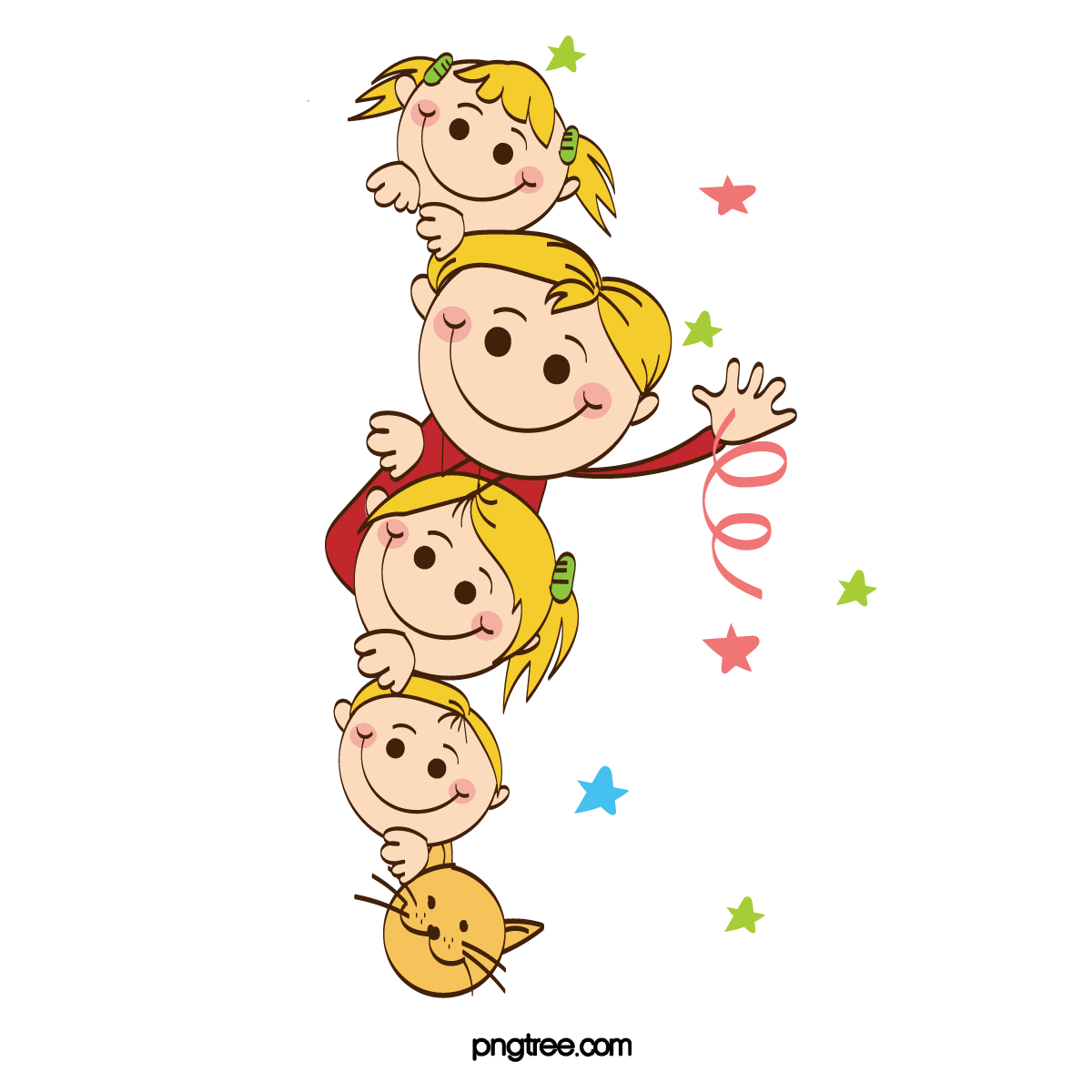 ĐỌC
HIỂU
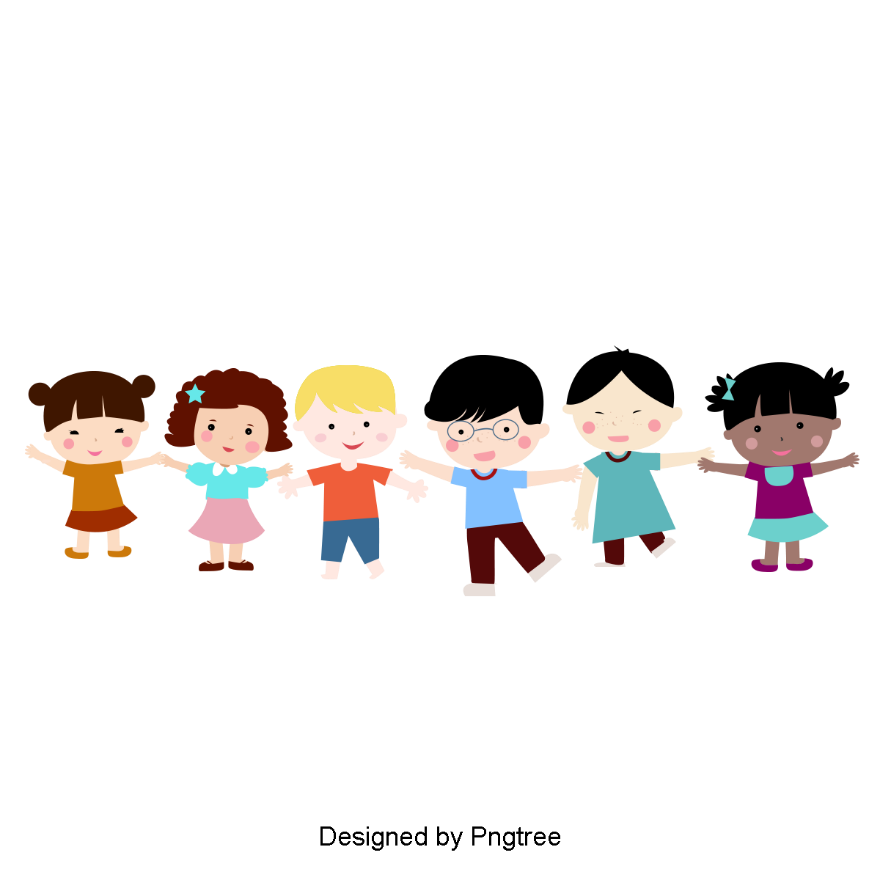 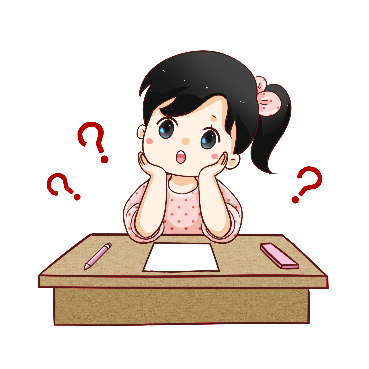 1. Mẹ dặn cậu bé làm việc gì ?
Mẹ dặn cậu bé: trồng một cái cây và đọc một quyển truyện
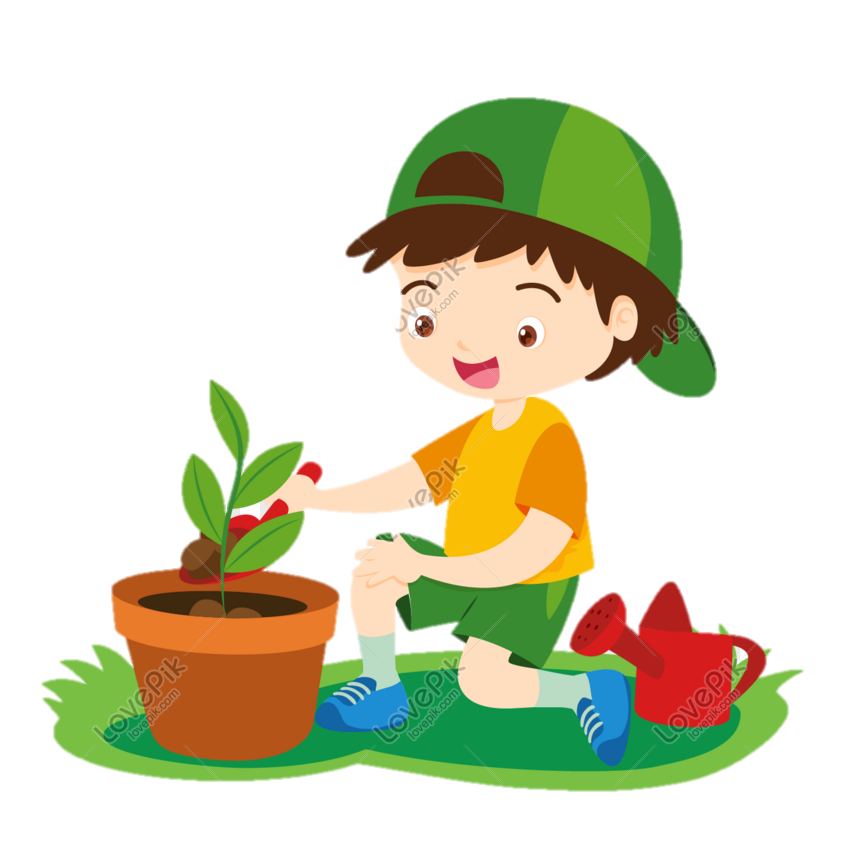 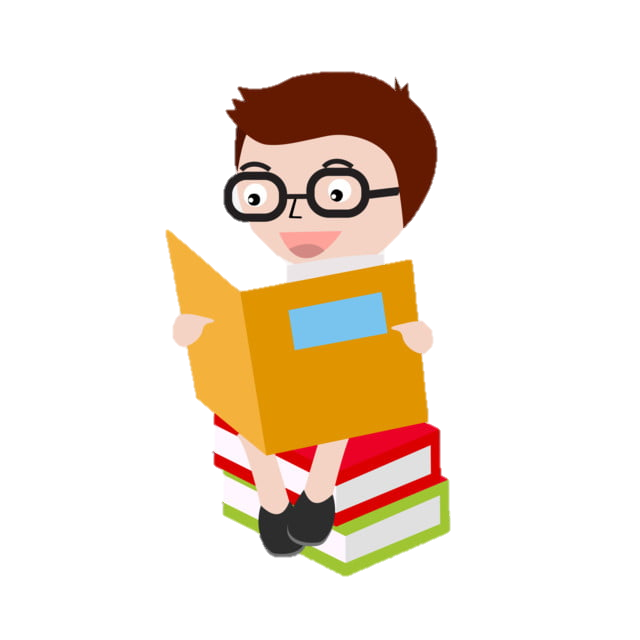 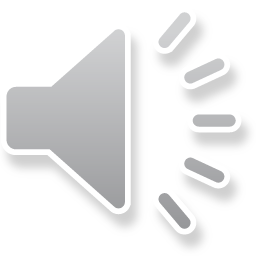 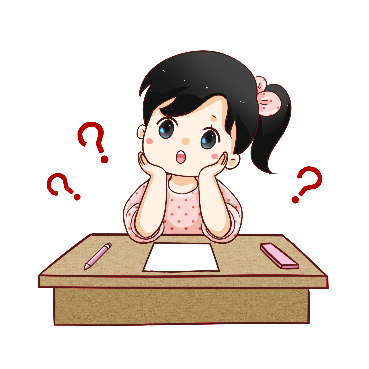 2. Vì sao câu bé không làm được việc gì?
 Chọn ý đúng:
A
Vì cậu bé không thích làm việc
B
Vì cậu bé không muốn làm theo lời mẹ
C
Vì cậu bé nghĩ là có cả một ngày, không cần vội
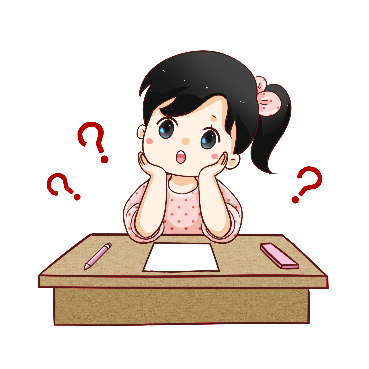 3. Mẹ đã làm gì để cậu bé thấy hôm đó mọi người đã làm được rất nhiều việc?
Mẹ cậu bé đã đưa cậu bé đến bên một đóng thóc lớn và sau đó hai mẹ con vào thư viện để cậu bé thấy hôm đó mọi người đã làm được rất nhiều việc
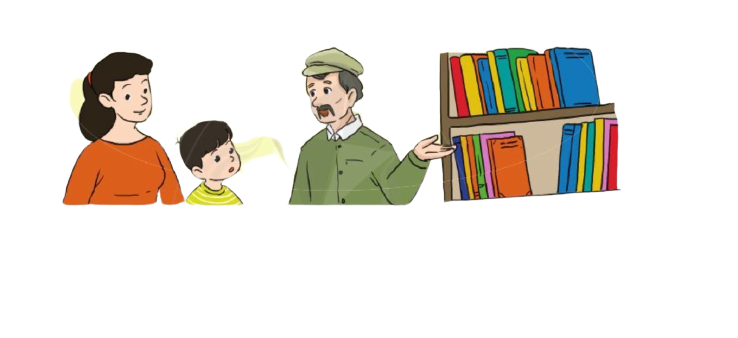 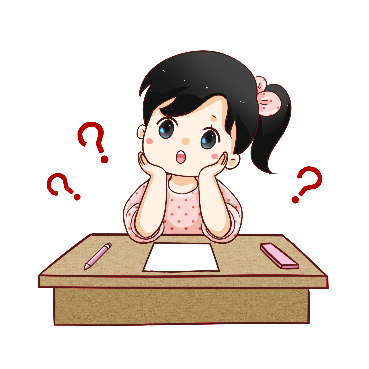 4. Cuối cùng, cậu bé đã hiểu ra điều gì?
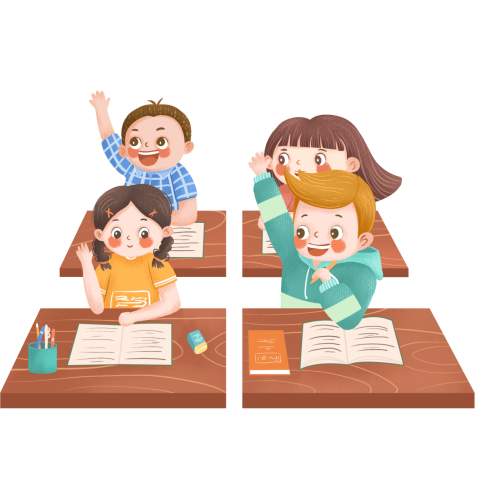 Cuối cùng, cậu bé đã hiểu ra mình đã để một ngày trôi qua hoài phí.
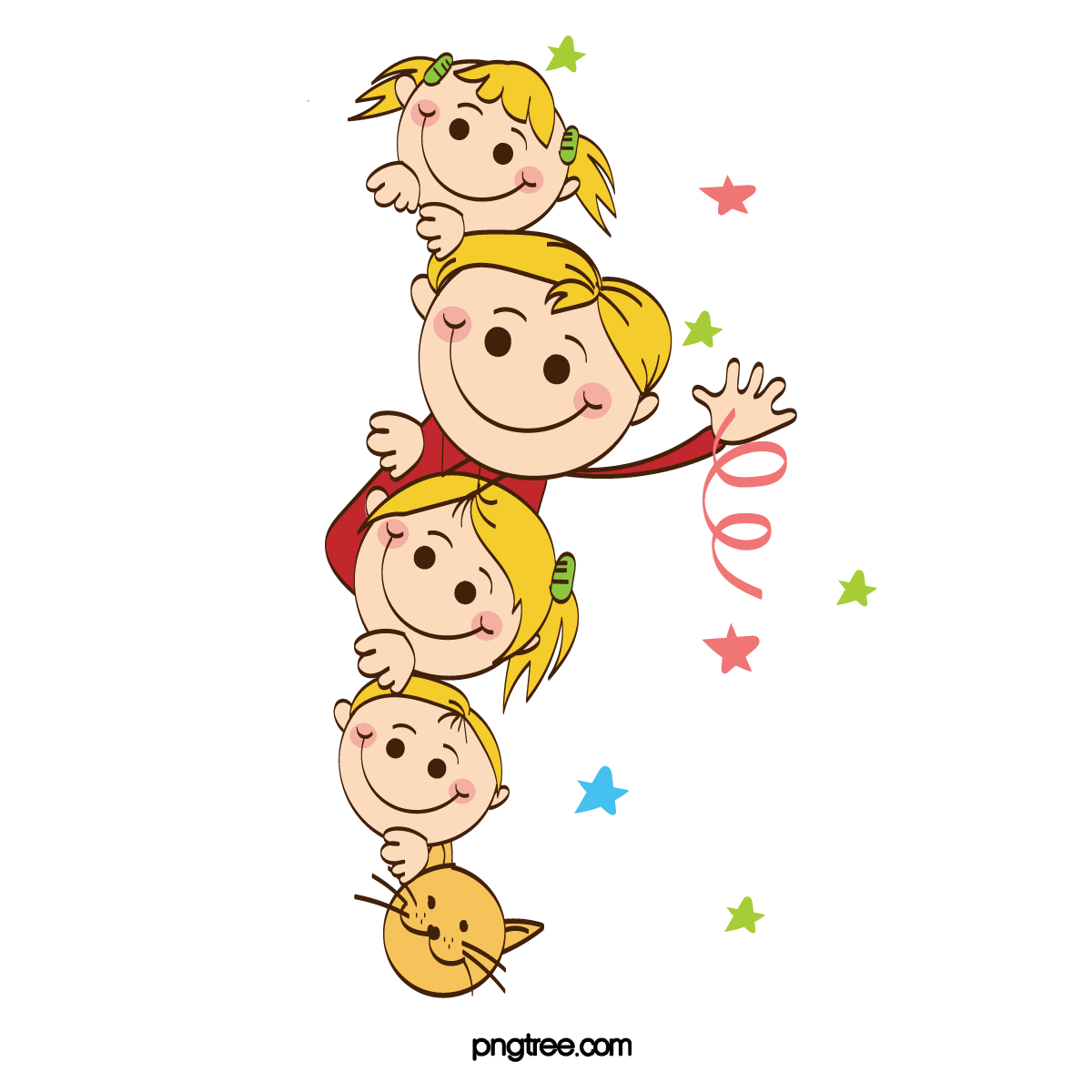 LUYỆN
TẬP
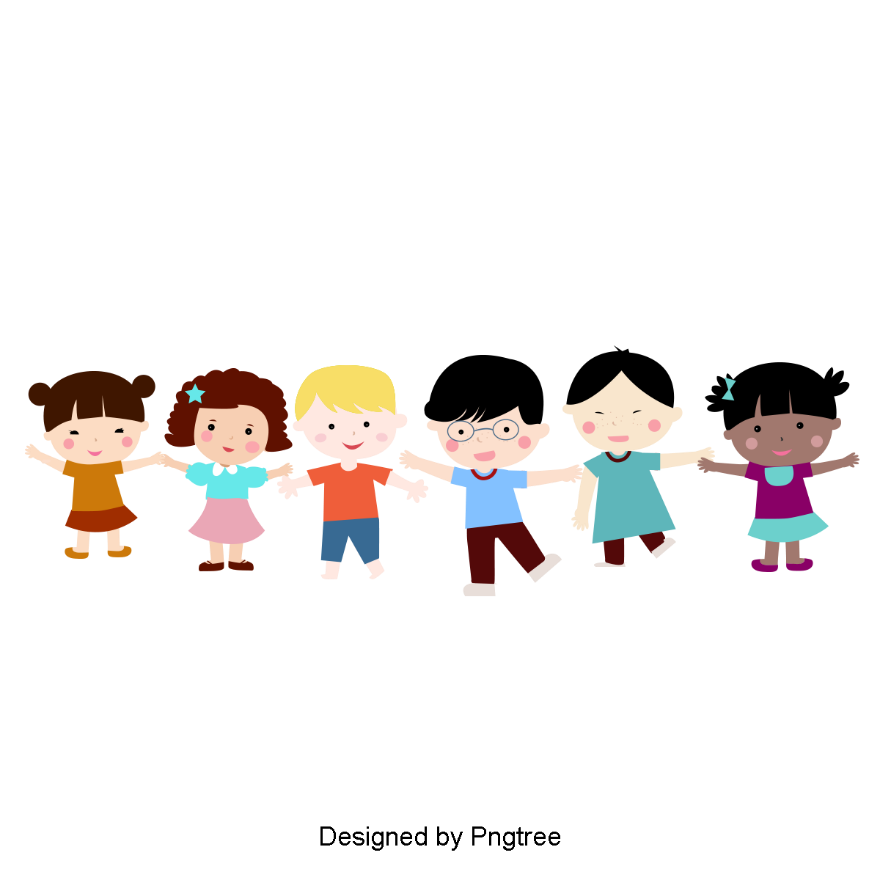 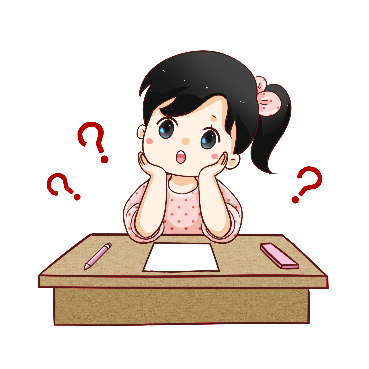 Đặt câu hỏi cho bộ phận câu in đậm: 
Đây là những cuốn sách mọi người đã đọc .
Đây là cái gì?
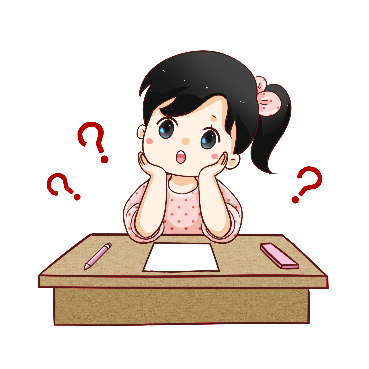 2. Dựa theo câu mẫu ở bài tập 1, hãy giới thiệu với bạn về các đồ vật em có trên bàn hoặc trong cặp sách.
Đây là bút cây chì của tớ.
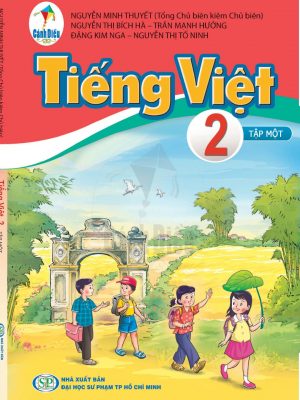 Đây là cái gì?
Đây là cái gì?
Đây là quyển sách.
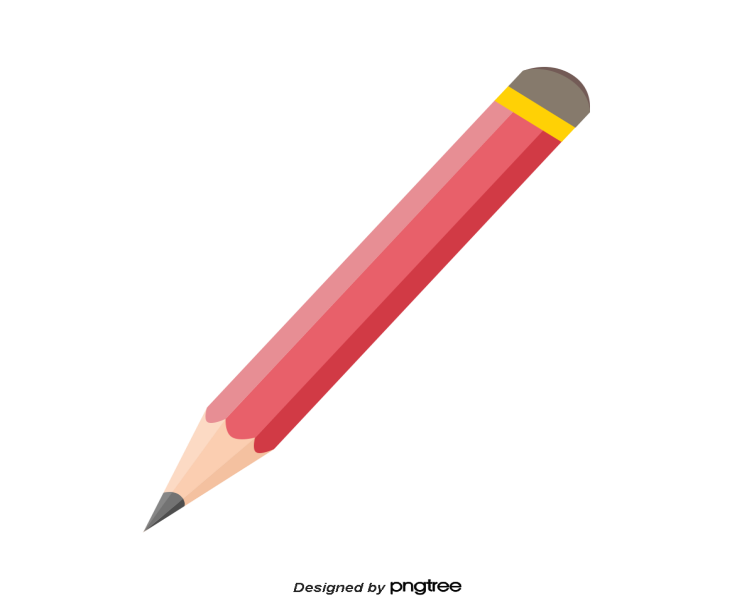 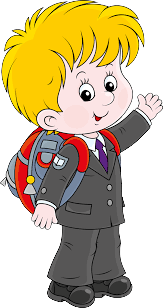 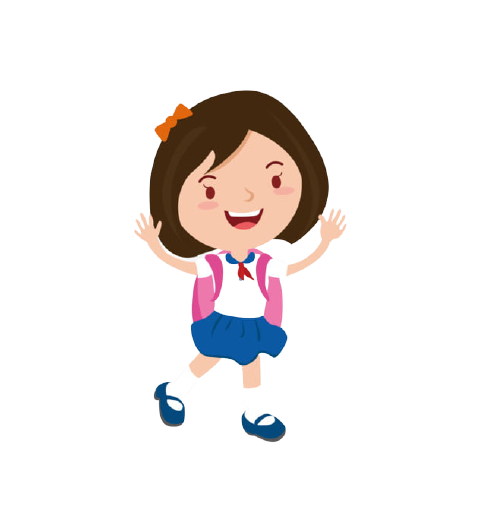 Một ngày hoài phí
Mẹ đánh thức cậu con trai dậy và dặn:
Hôm nay, con hãy trồng một cây và đọc quyển truyện này nhé!
Mẹ đi rồi, cậu bé lại nằm xuống và thiếp đi. Khi cậu tỉnh dậy, Mặt Trời đã lên cao. Cậu muốn bắt tay  vào việc nhưng lại nghĩ: “Mình còn cả một ngày mà.”. Sau một hồi chạy nhảy ngoài vườn, cậu lại ngồi nghỉ, quên hẳn lời mẹ dặn.
2. Buổi chiều, mẹ về. Thấy con chưa làm được gì, mẹ bảo:
-    Con hãy đi theo mẹ xem hôm nay mọi người làm được những gì. Mẹ đưa câu đến bên đống thóc lớn và nói:
Buổi sang, những hạt thóc còn nằm trên bông lúa. Cô lái máy gặt đập đã làm việc suốt ngày để có đống thóc này.
Sau đó, hai mẹ con vào thư viện. Bác thủ thư chỉ lên cái giá lớn đầy sách:
Đây là những cuốn sách mọi người đã đọc hôm nay.
Cậu bé hiểu mình đã để một ngày trôi qua hoài phí.
XU – KHÔM – LIN – XKI
(Lê Vân dịch)
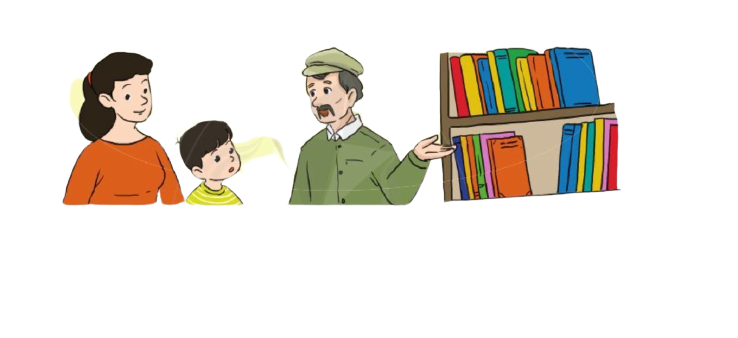 CỦNG CỐ - DẶN DÒ
THANK YOU
TẠM BIỆT VÀ 
HẸN GẶP LẠI.
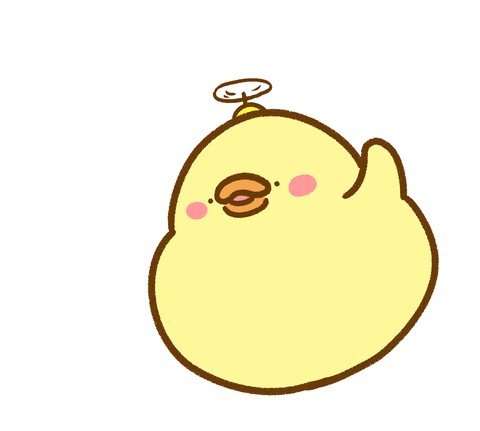